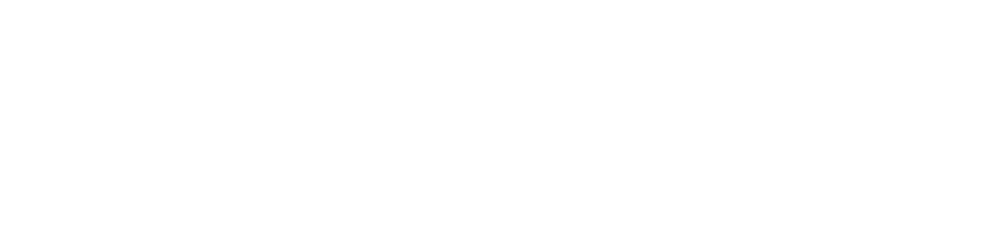 If there's anything that you would like people to help you spread the word on with social media, this tool might just be the one for you!
[Speaker Notes: ZocialRipple is a tool. to find out what kind of content our followers tend to engage with 

and create content we know our community will find informative and/or entertaining.]
What is your Social Net Worth?
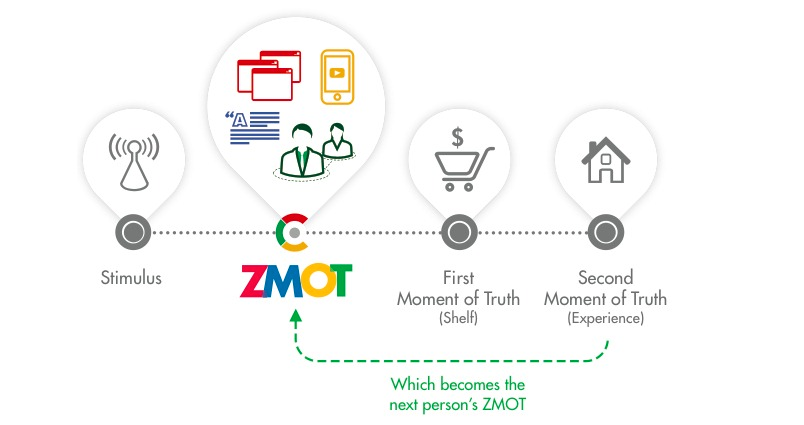 If you are in a social network then you are already an influencer.
Social analytics is fast becoming a key tool for discovering influencers.
The influencer in you is your social net worth.
[Speaker Notes: LIN: ZMOT stands for Zocial Moment Of Truth??]
Southeast Asia Social Media Advertising Spending
33%
50 Million USD spent on Influencer
Total spending 2013
Reference from www.emarketer.com
[Speaker Notes: Should compare 2 year
If we look at market size

LIN: What’s the difference between this and the next slide?]
What about the remaining 98%...? What a wasteEven as spending increases, CMOs are not integrating Social Media efforts with the rest of their marketing.
Total spending is spent on only 2% of Potential influencer
[Speaker Notes: Number is look small but if we se in detail that number is spend only xx% of total potential influencer]
Share for reward
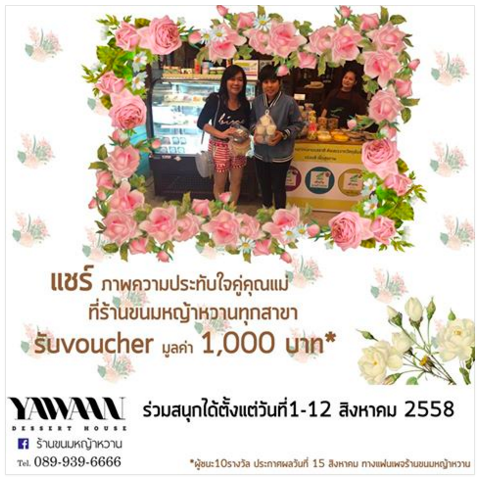 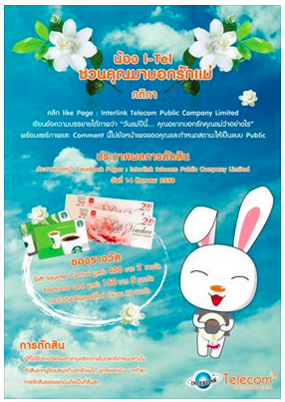 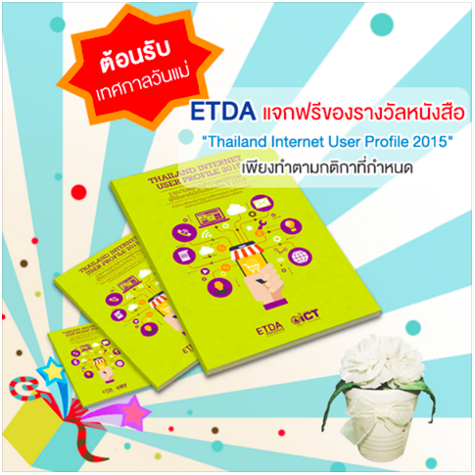 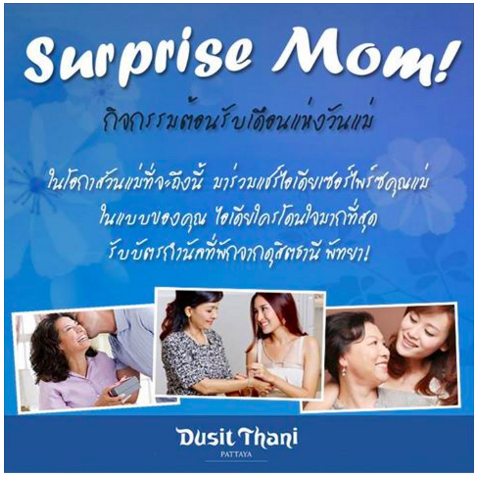 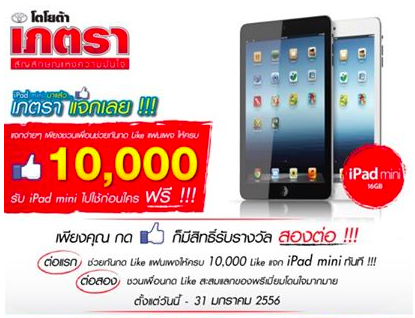 Problem
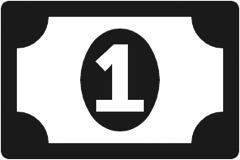 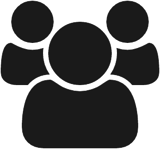 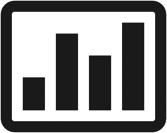 Not reach Target
Can't tracking
Hard to manage reward
“Processes are manual,
 time consuming and tedious.”
[Speaker Notes: Big problem of Social influencer is Operation

Price is not standard
Message is not virality enough.
Struck with only top influencer and no new commer.
Manually operations have too much procedure]
ZocialRipple is Micro influencer marketing platform
New way to use people to advertise brand.
Welcome to ZocialRipple
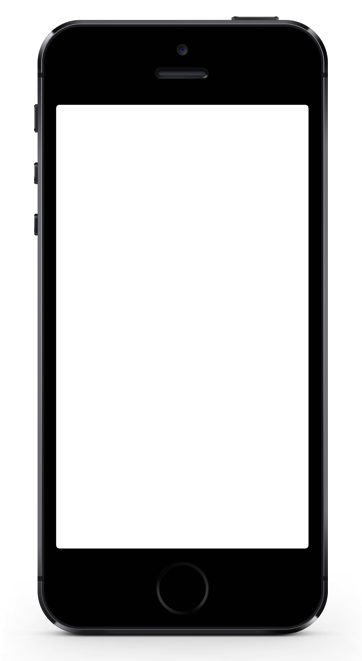 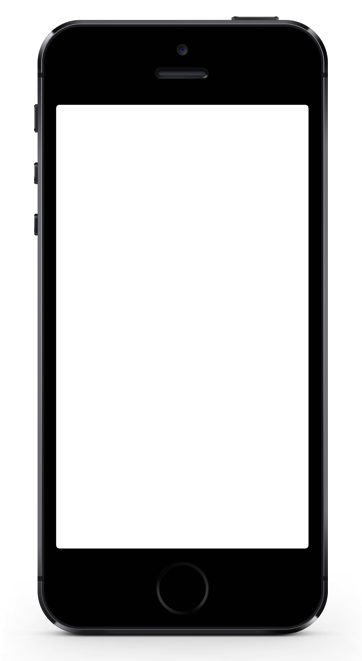 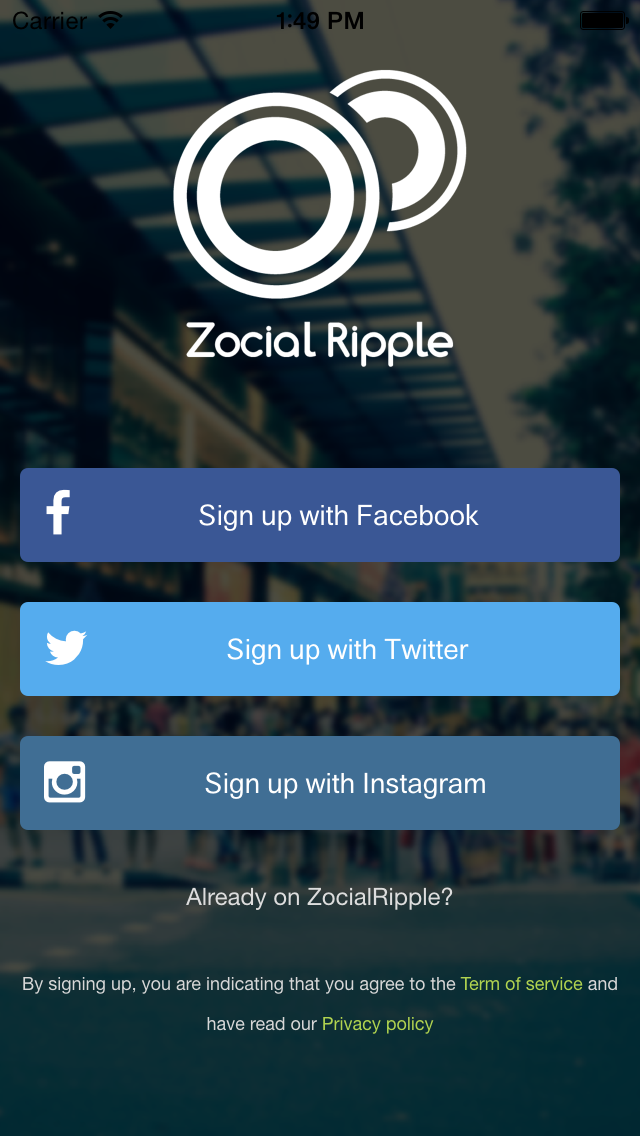 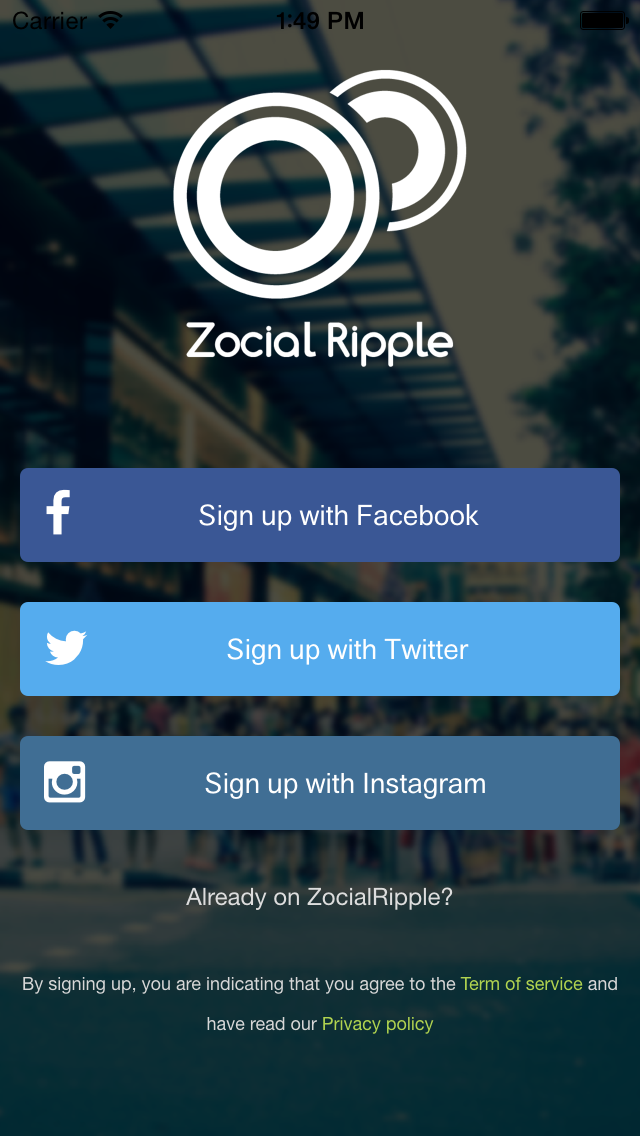 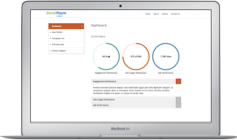 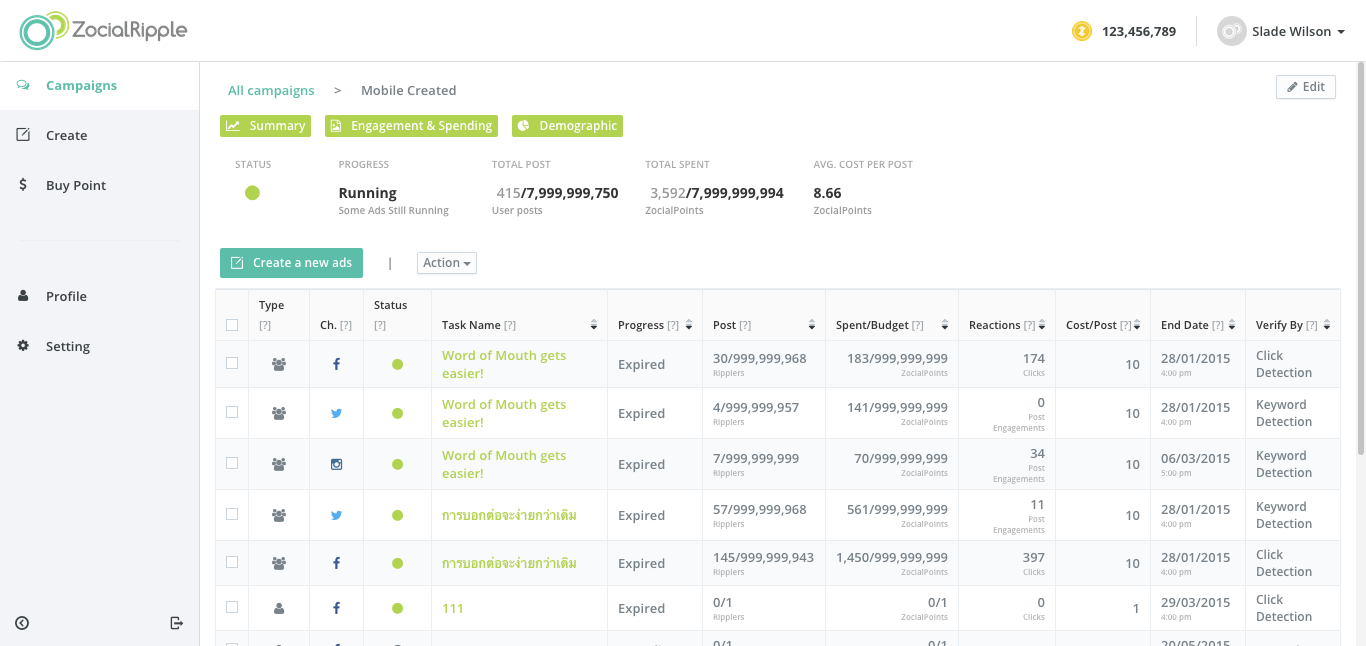 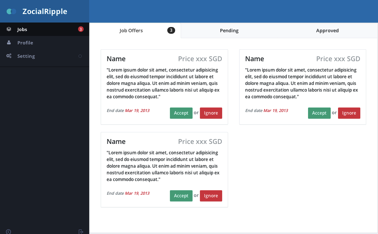 Rippler (User)
A platform that unleashes the 
Influencer in you
Ripplent (Brand)
Social marketing with influencers
Made easy
[Speaker Notes: Final Goal]
Meet
ERE
Engagement Rating Engine
(A Proprietary Algorithm)
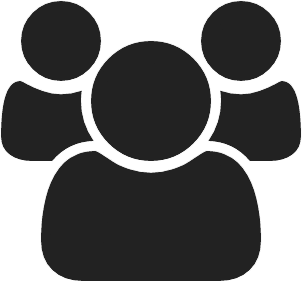 &
Rippler
Who’s a Rippler?

Anyone who spreads the word of mouth via ZocialRipple for a cause that he/she supports.
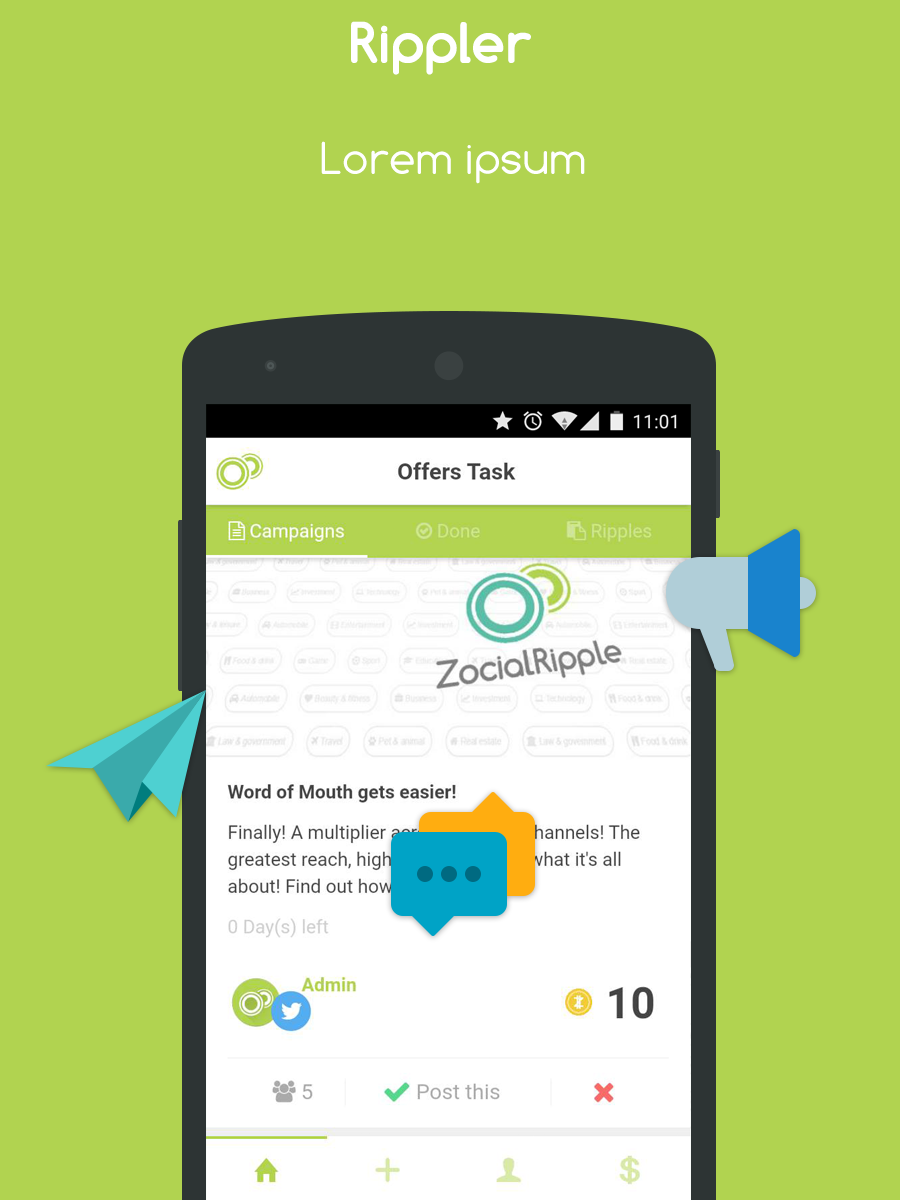 Rippler flow
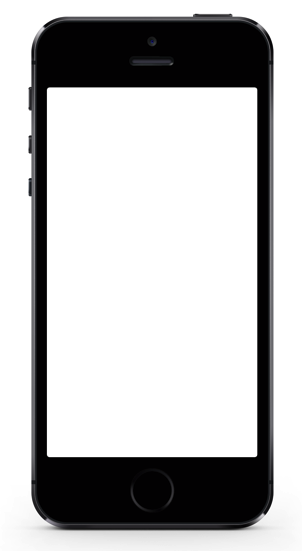 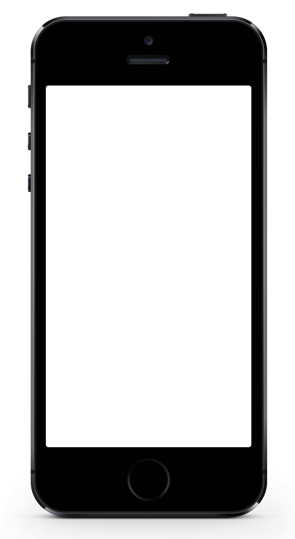 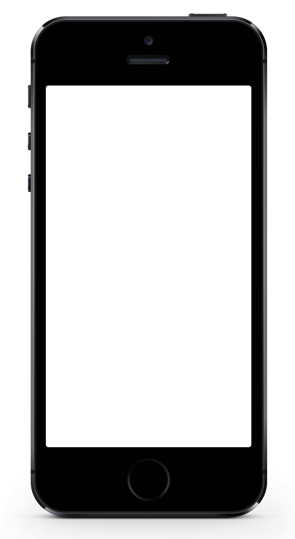 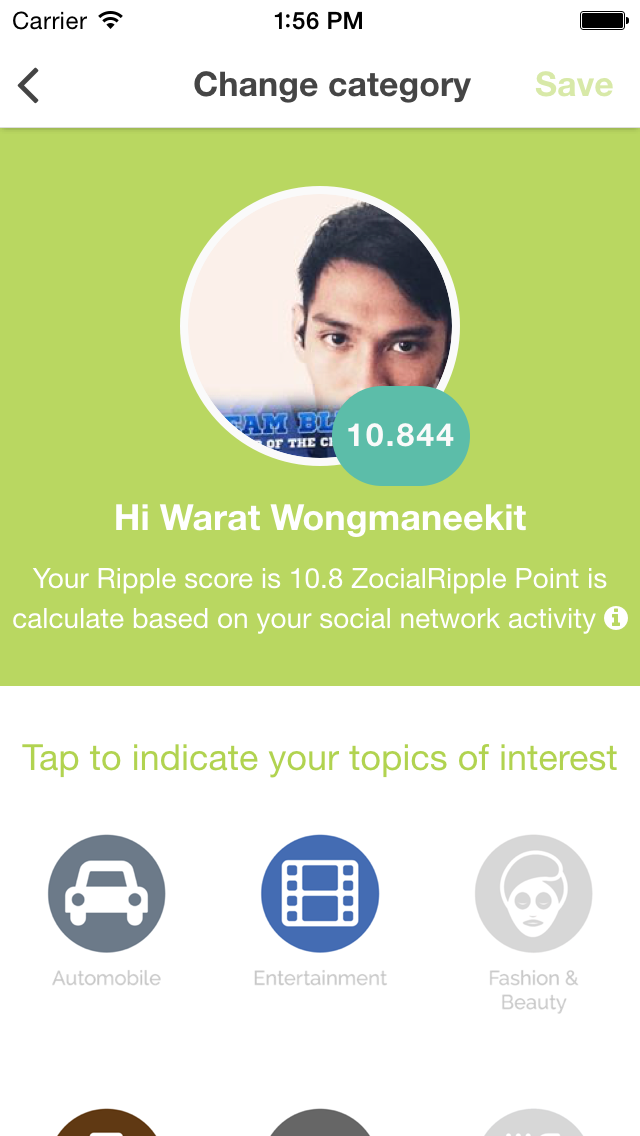 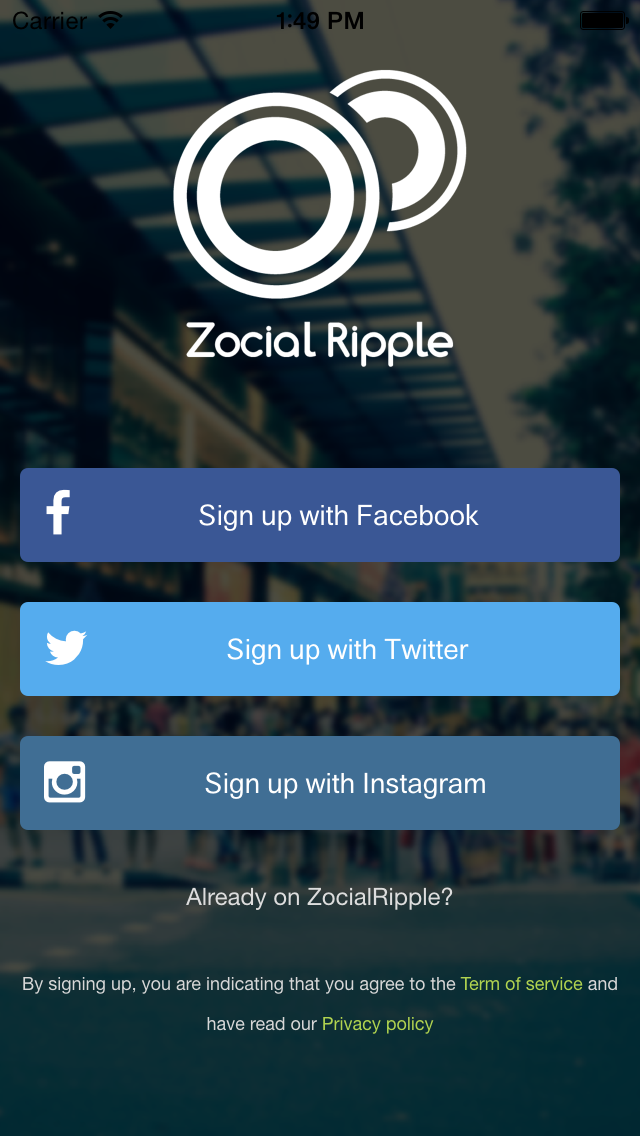 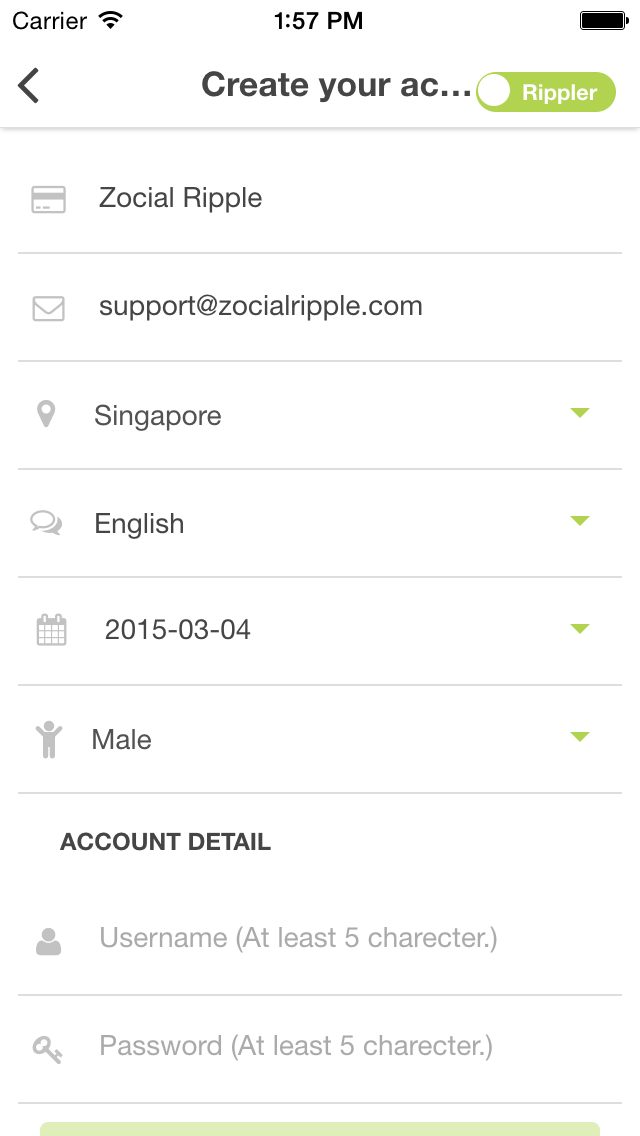 ERE will calculate your Social Engagement Rating Score
And others can discover your
 interest and value.
Login with social network
Adjust your profile
Rippler flow
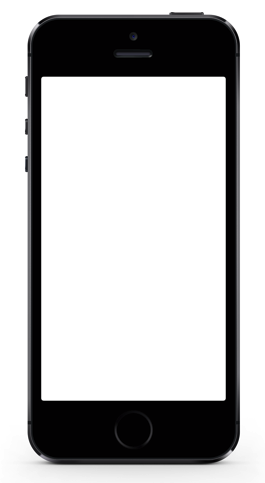 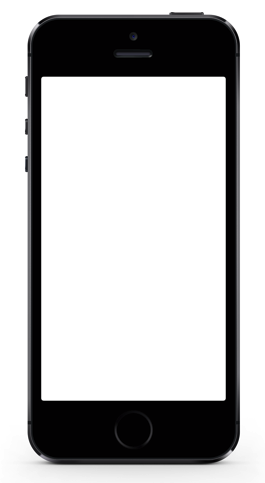 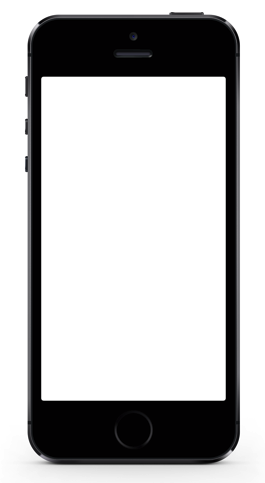 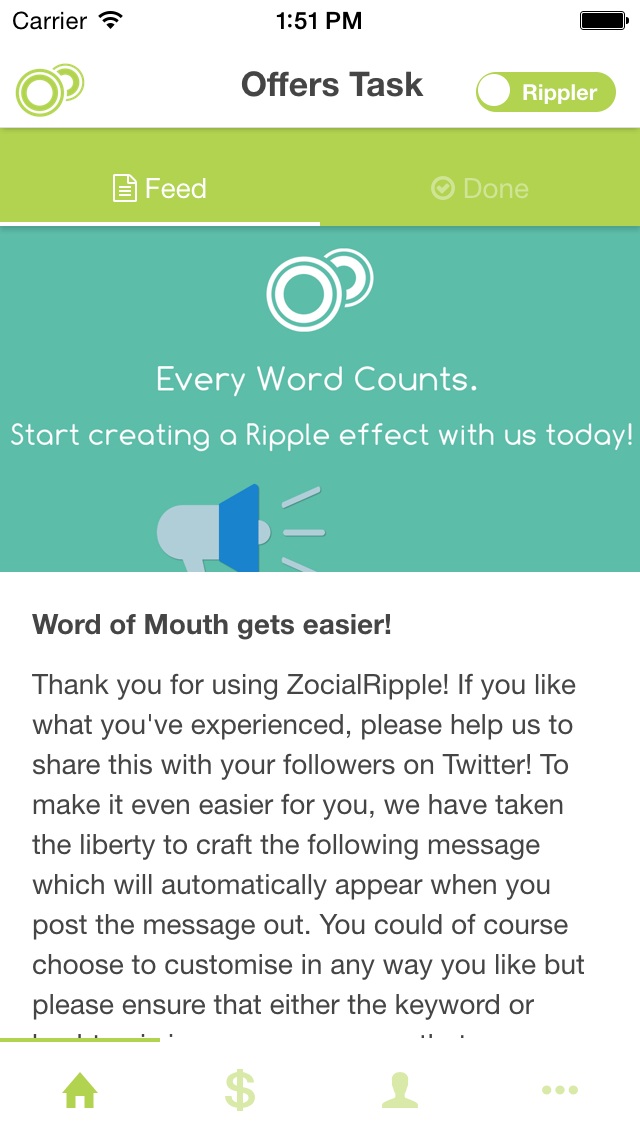 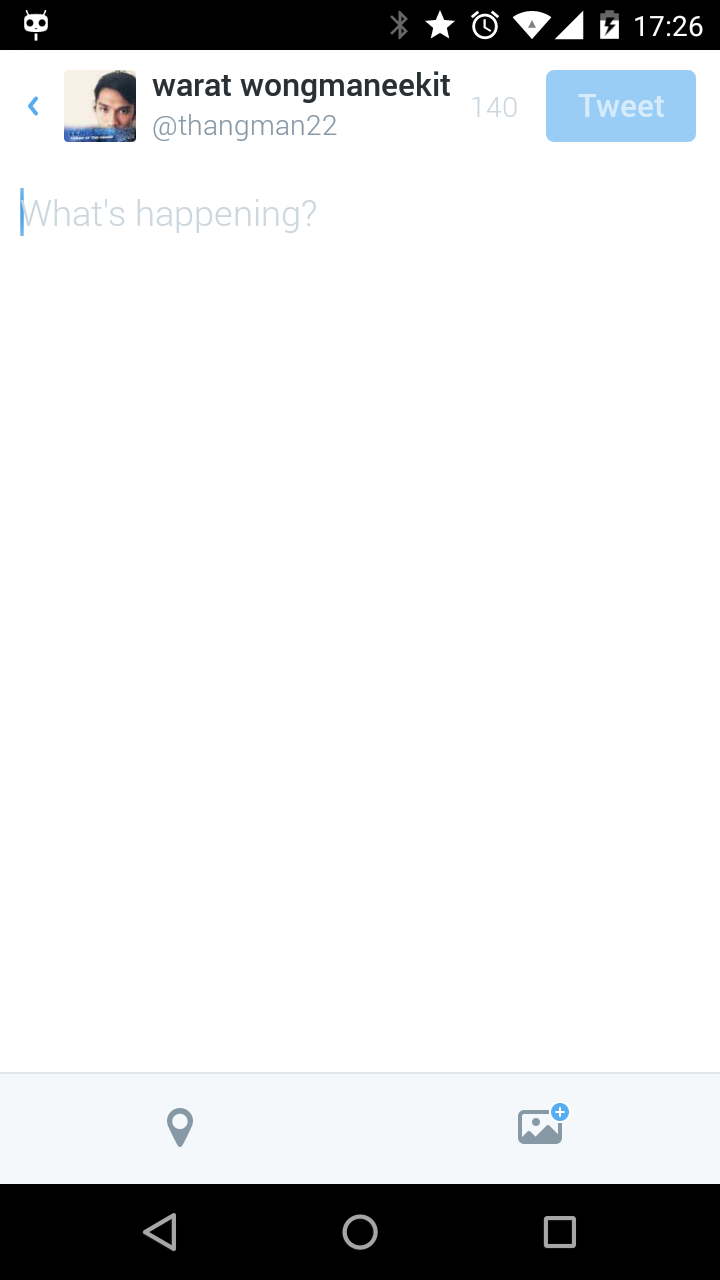 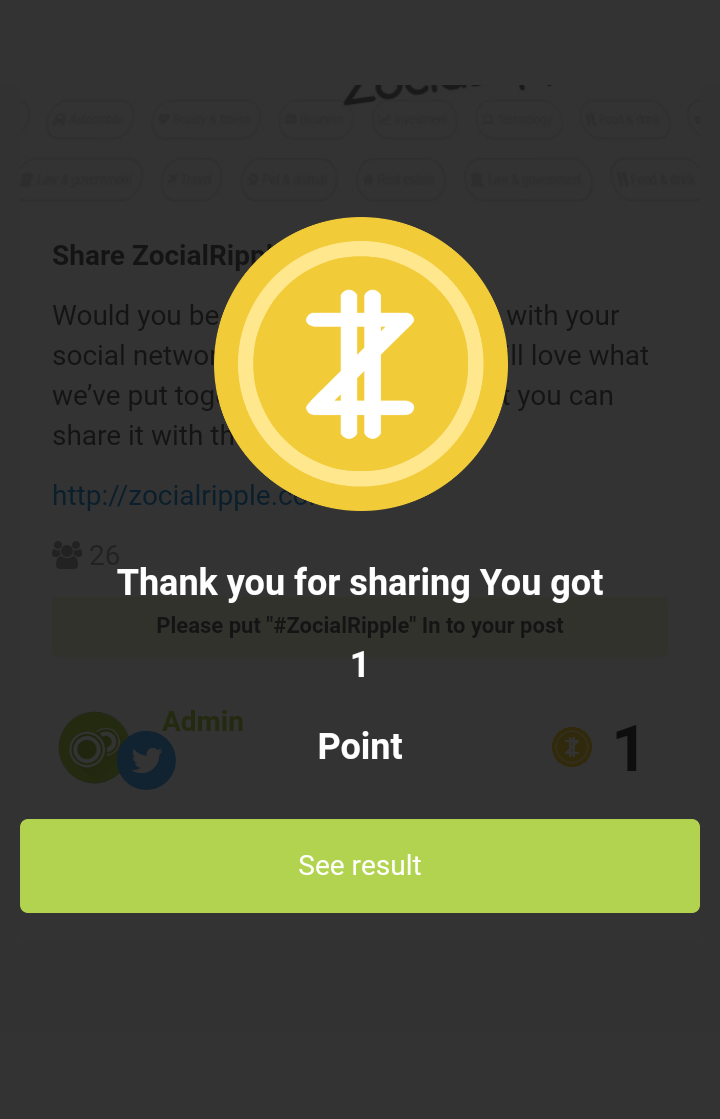 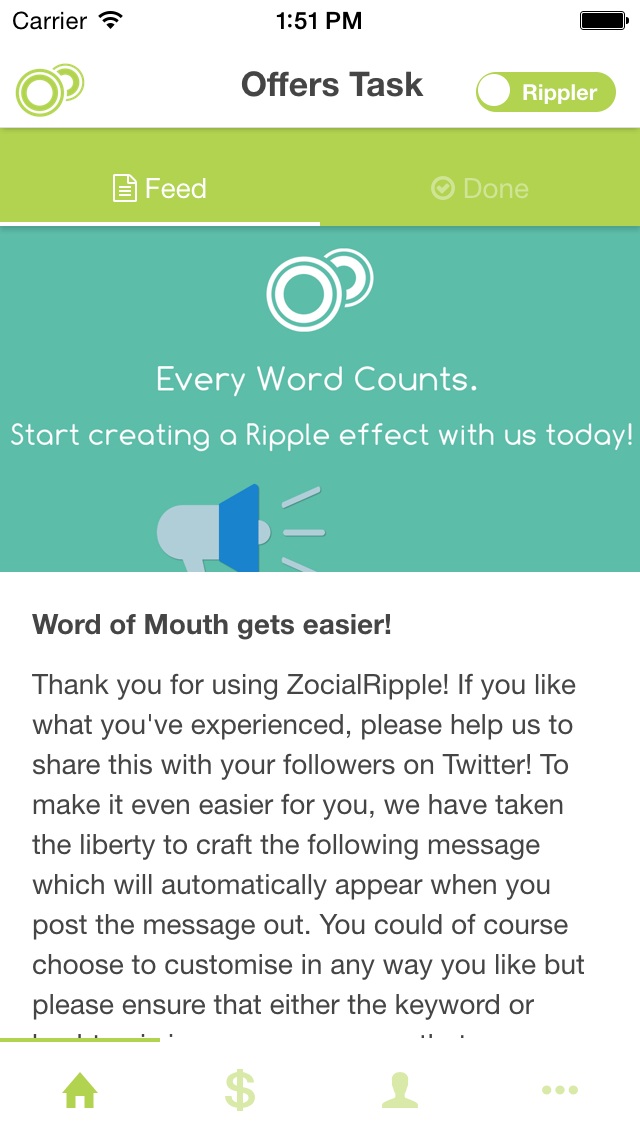 Accept the task
Post on social network
Receive a Ripple credit or Voucher
Rippler feature
Sharing  in  main social network
Facebook
Twitter
Instagram
Whatsapp , Line  , … (Coming soon)
Rewarded as
Voucher
Point and convert to Gift , Donation
Who’s a Ripplent?

Anyone who wants to reward their Ripplers for spreading the word of mouth.
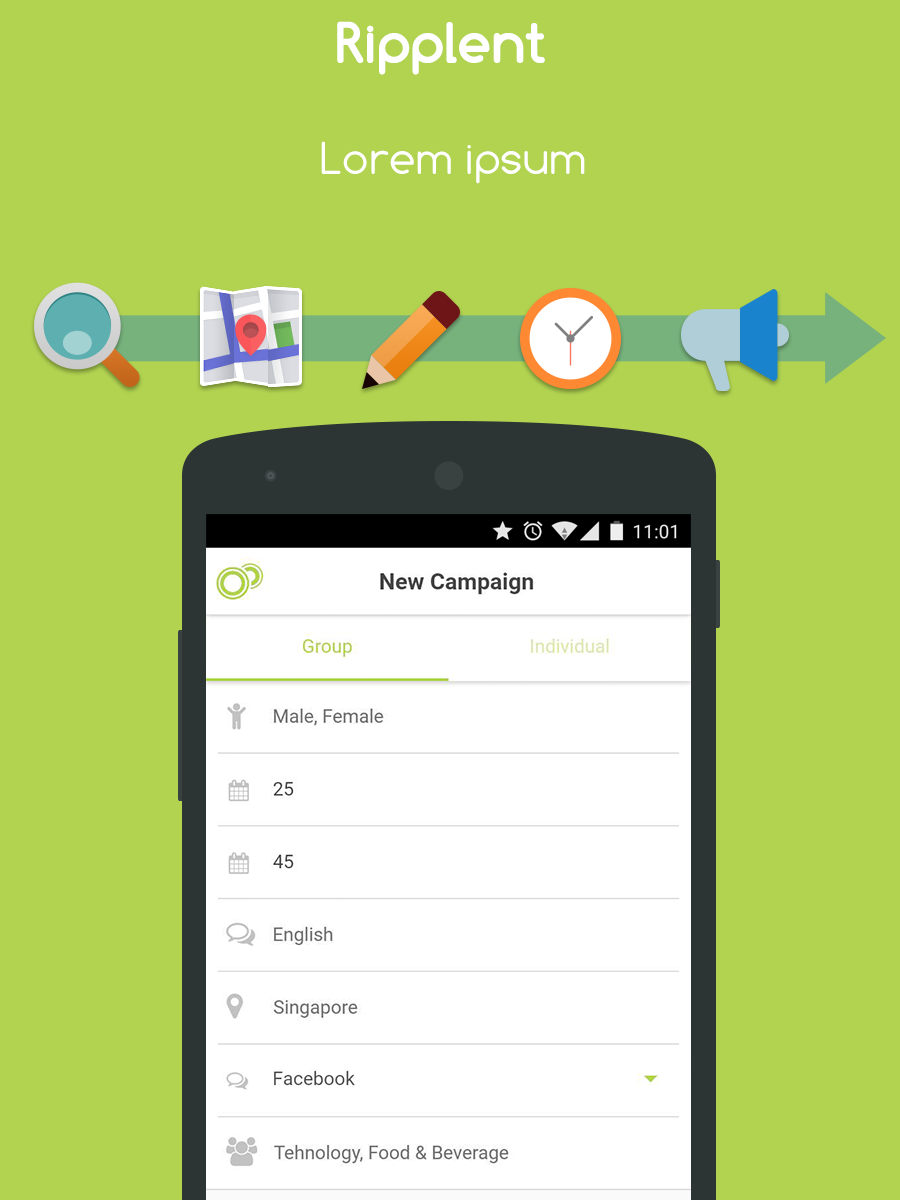 Ripplent Type
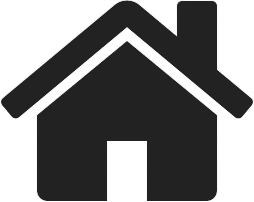 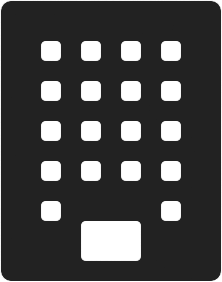 Ripplent Business (Web)
Ripplent Individual (App)
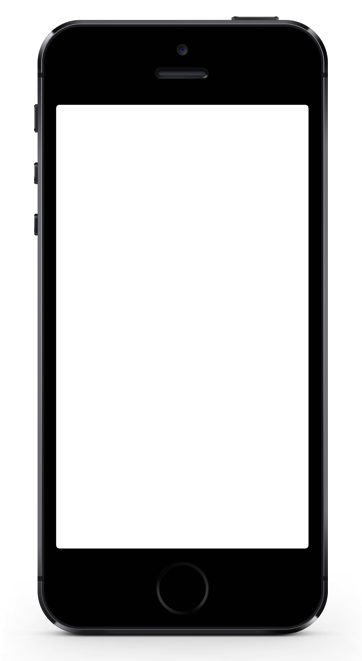 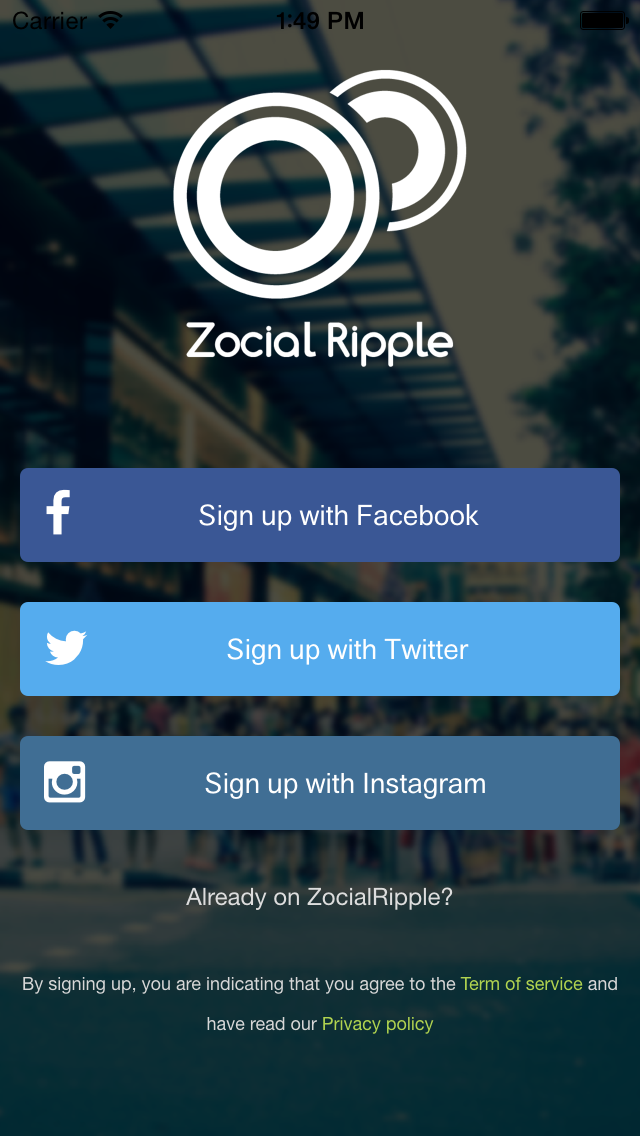 App
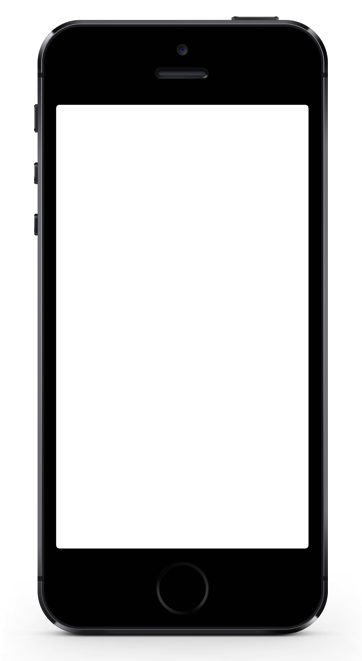 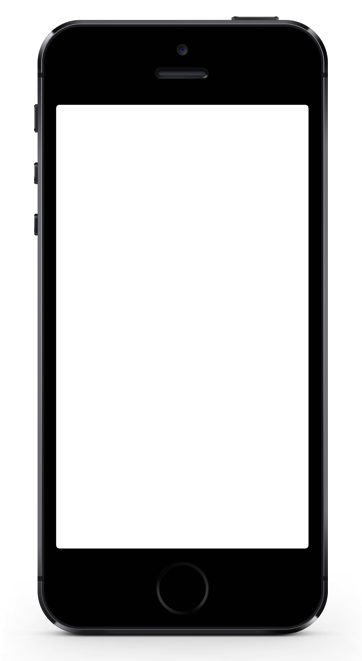 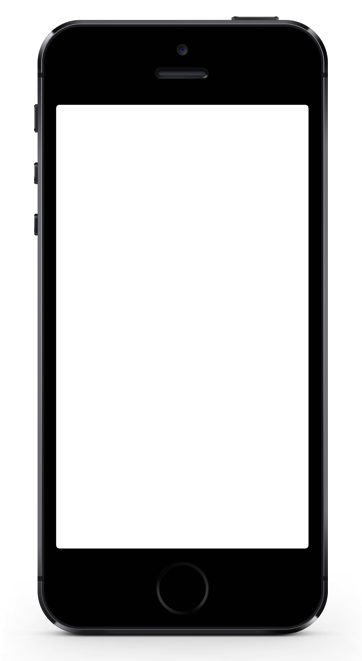 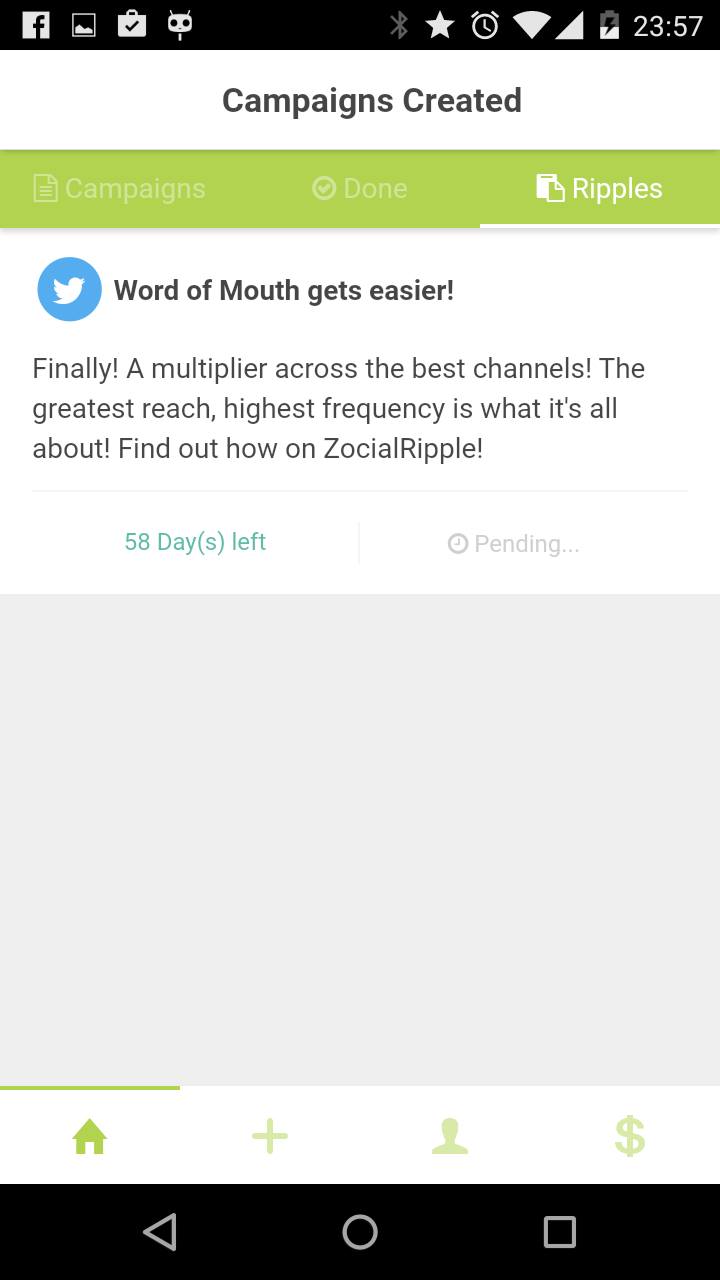 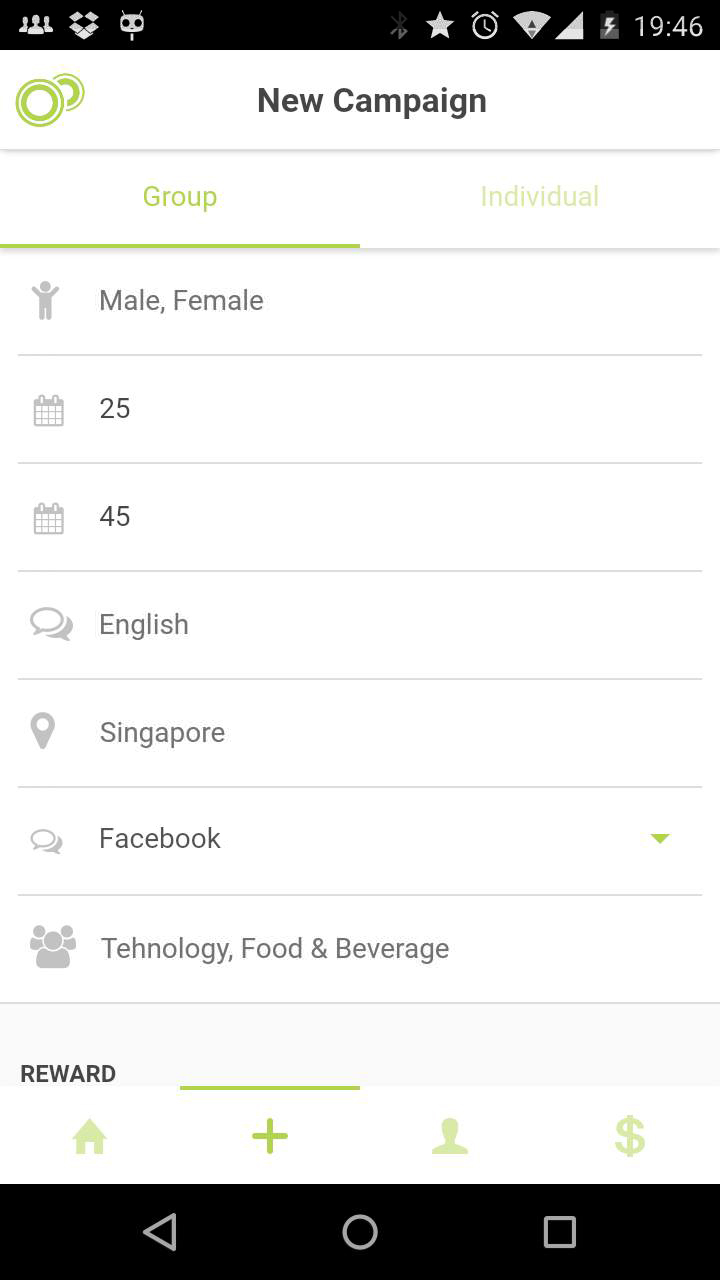 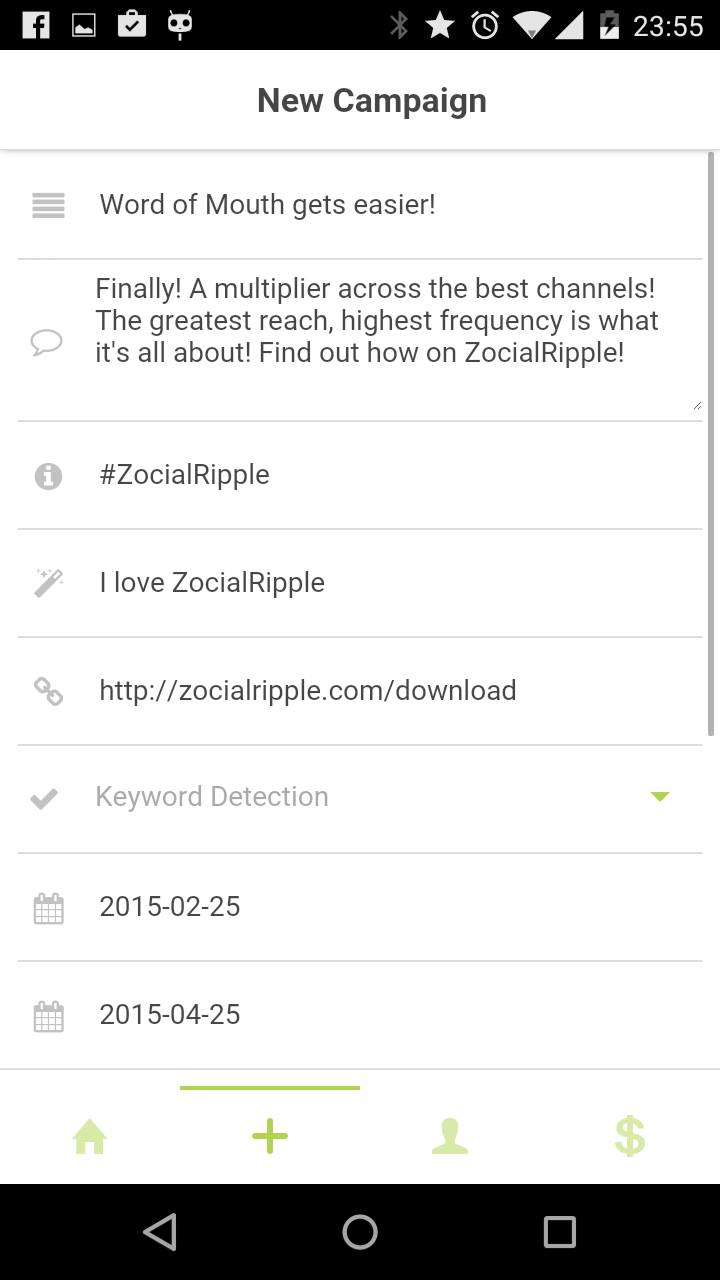 Put target detail or Username
Put task detail
Enjoy your campaign
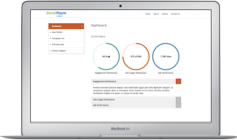 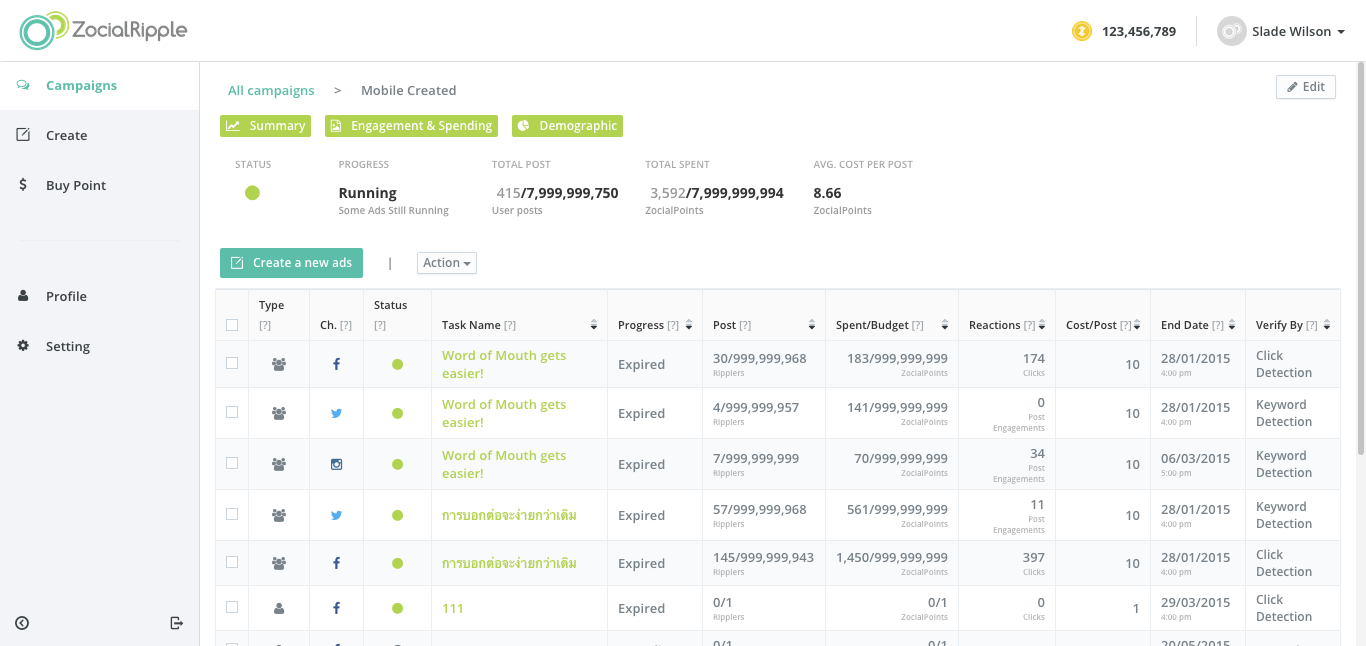 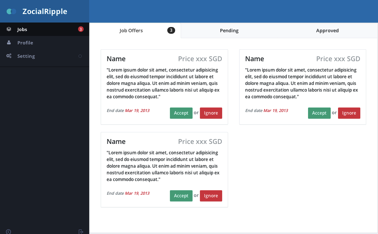 Website (On Development)
Ripplent feature
Selecting user
By demographic(Age, Gender, Interrest) by ZocialRipple Database
By email list
Private for close event

Detect result
Hashtag (Twitter , Instagram)
Link click (Facebook)

Rewarding
Point (as brand want to give)
Voucher
ZocialRipple Flow
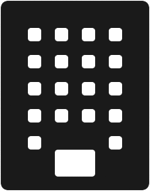 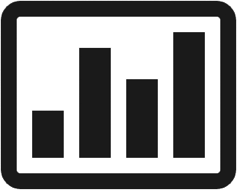 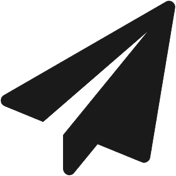 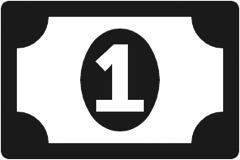 Rippler Post message
Ripplent See the insight
Pay and receive a ripple point
Create advertising
and choose rippler
Benefit for brand
Increase social share of voice.
Promote brand or campaign.
Tracking Word of mount marketing campaign
Deep Analysis demographic of rippler
Past campaign
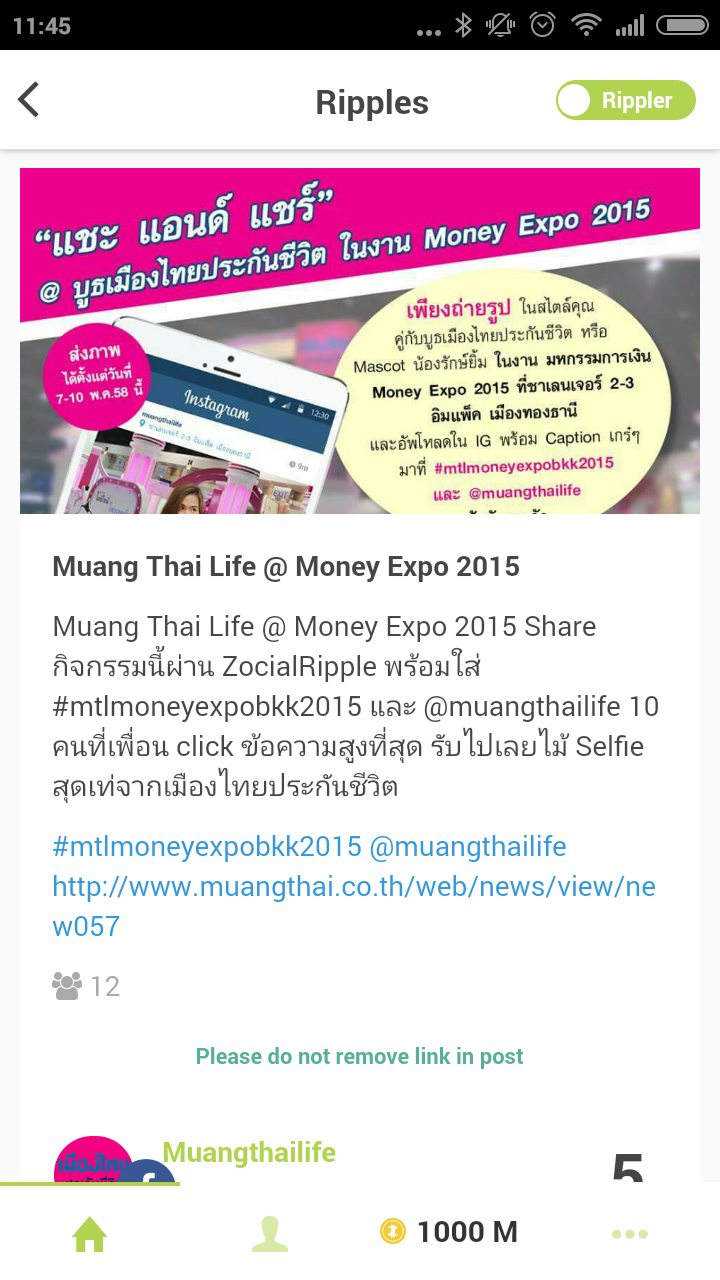 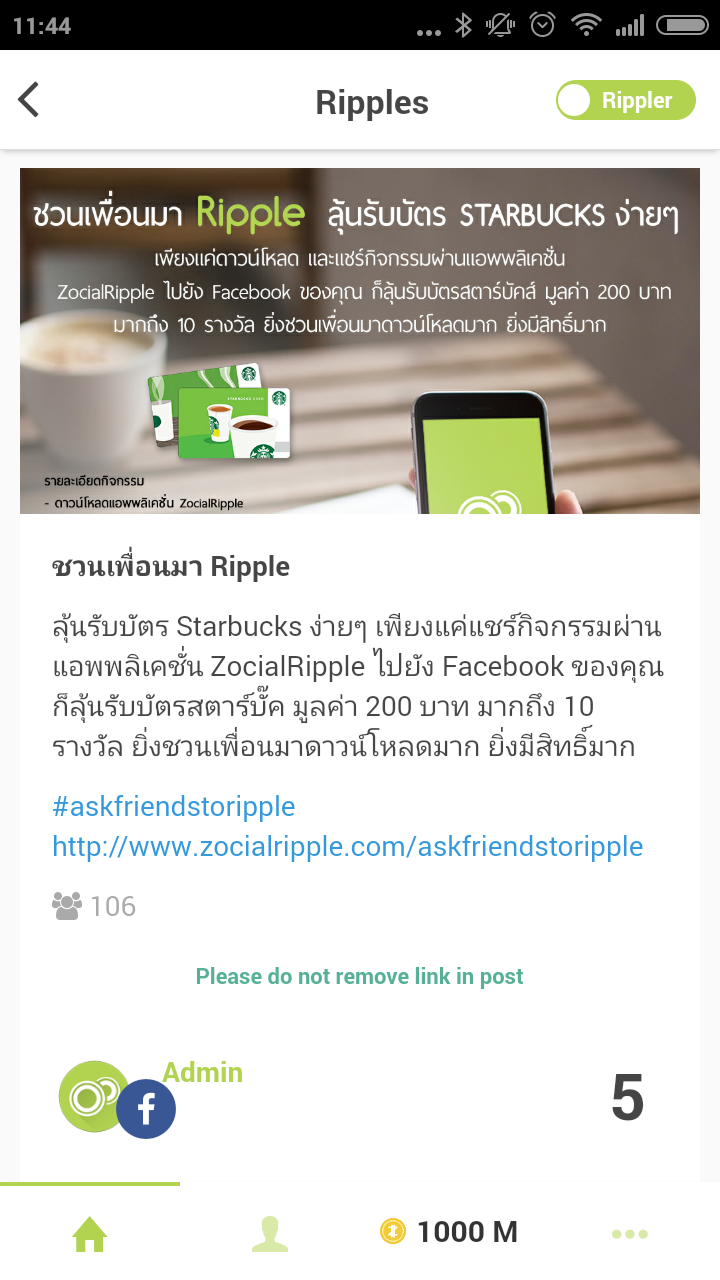 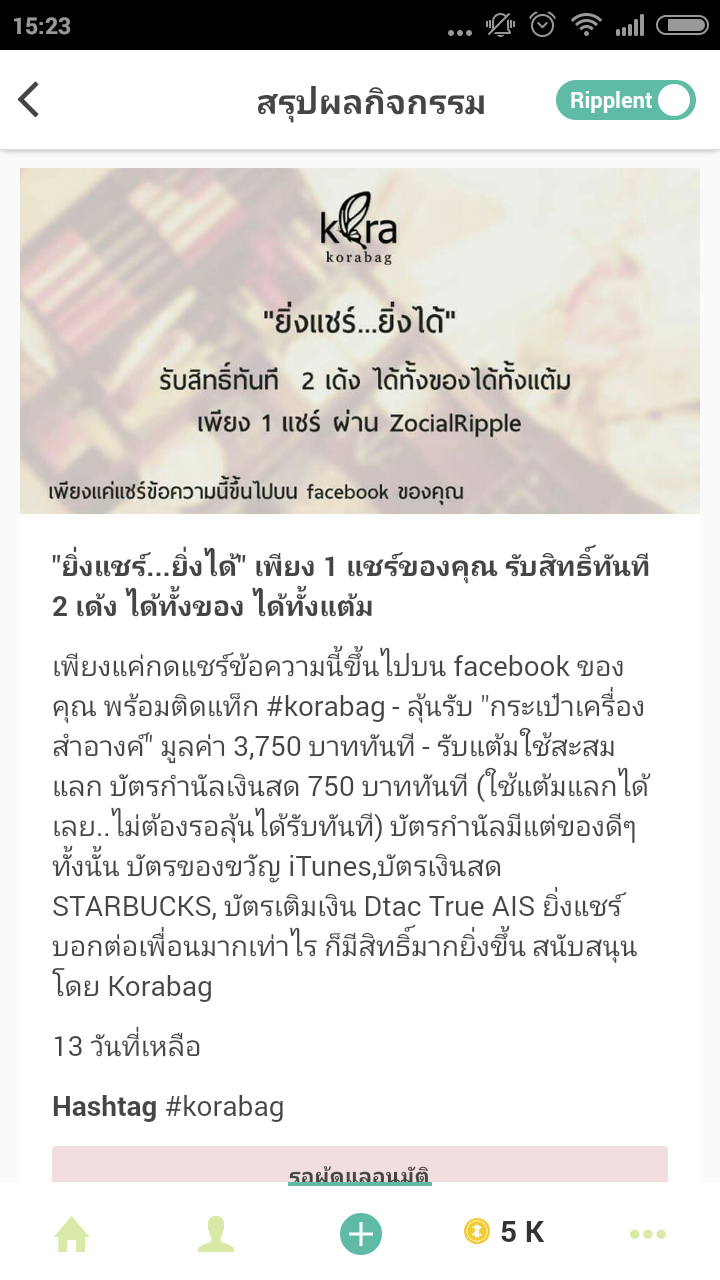 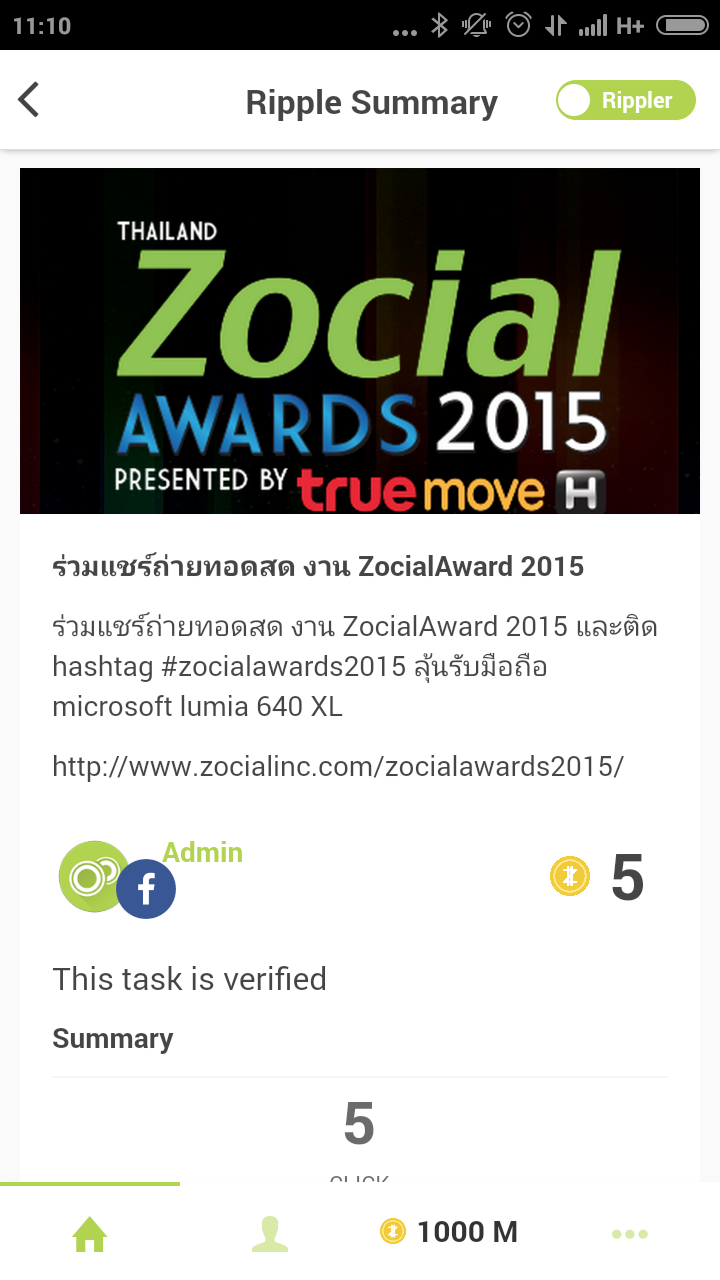 Price
Promotion for early stageFor task that assign to email list we offer free 1 point / person